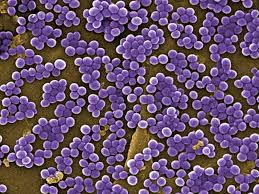 INFECTIONS  A STAPHYLOCOQUES
Pr N. BOULAKEHAL
EPIDEMIOLOGIE
Agent causal:

Cocci gram+, très  résistants ,  non exigeants 
On distingue : 
                               Staphylocoque coagulase -positif (SCP): S. doré ou 
                                Staphylococcus   aureus   
                                Staphylocoques coagulase –négatifs (SCN ): S.épidermidis,  S.saprophyticus, S.hominis, S.capitis

SCP sont les plus virulents et   sont   responsables surtout d’infections  communautaires , il sont habituellement  sensibles  à la méticilline (OXACILLINE ) : SASM  
SCP résistants  à la  méticilline ( SARM ) sont responsables d’infections liées aux soins, mais actuellement   des SARM ont  été isolés au cours d’infections communautaires en Algérie
SCP et SCN sont  responsables d’infections liés aux soins
EPIDEMIOLOGIE
RESERVOIR

Ubiquitaire

Homme : malade ou porteur sain : peau, fosses nasales, tube digestif, annexes glandulaires (aisselles, périnée)

Surfaces, air, eau
EPIDEMIOLOGIE
Transmission
Interhumaine directe manuportée +++ 
              mesures d’hygiène
EPIDEMIOLOGIE
Portes d’entrée:
communautaires
Cutanées : plaie, excoriation
ORL, dentaire, urinaire, utérine
 

 iatrogènes
cathéter, prothèse (SCN) 
chirurgie
SARM
PHYSIOPATHOLOGIE
SCP: facteurs  de virulence ++
La  coagulase induit la formation de microthrombi  Vx septiques au niveau du foyer initial qui peuvent se fragmenter sous l’effet de la fibronolysine et favoriser ainsi la dissémination de l’infection. L’essaimage par voie sanguine à partir d’un foyer infectieux primitif peut être à l’origine de métastases septiques secondaires (endocarde, l’os  et les articulations)
CLINIQUES
Staphylococcies cutanéomuqueuses
Impétigo
Onyxis, Périonyxis
Staphylococcies du follicule pilosébacé: folliculite aigue superficielles , furoncle, anthrax , orgelet , sycosis
Staphylococcie du tissu cellulaire sous cutané
CLINIQUES
STAPHYLOCOCCIE MALIGNE DE LA FACE 

Elle peut être consécutive à furoncle de la face manipulé par des manœuvres intempestives, c’est une cellulite diffuse de la face qui se présente comme un placard staphylococcique rouge violacé, froid, peu douloureux, sans bourrelet  périphérique .

Extension  vers les tissus rétro orbitaire avec protrusion du globe oculaire et  chémosis

Evolution se fait vers  l’extension de la thrombophlébite avec apparition des cordons thrombosés au niveau du front de l’ongle de l’œil, du cuir chevelu et  risque de thrombose du sinus caverneux avec méningo-encéphalite et ophtalmoplégie

Signes généraux : hyperthermie, AEG

Hémocultures positives
CLINIQUES
Bactériémies : staphylococcémies
passage du staphylocoque dans le sang à partir d’une lésion primaire compliquée d’une thrombophlébite

La forme la plus typique se caractérise par une fièvre oscillante, ou irrégulière avec frissons répétées, SPM, AEG,  lésions érythémato-pustuleuses ou pustulo-ecchymotiques

L’évolution est caractérisée par l’apparition de localisations secondaires (forme septicopyohémique ) et du risque de survenue de sepsis sévère et  choc septique
CLINIQUES
Localisations secondaires

Endocardite sur valves natives ou sur prothèse: bactériémie à S. aureus                 Echocardiographie 
Localisations ostéoarticulaires : arthrite, ostéomyélites aigues , spondylodiscites
pleuropulmonaires : pneumopathie primitive de l’adulte, pleuropneumopathie du nourrisson
Neuroméningée : méningite, abcès, épidurite
Musculaires : myosites
CLINIQUES
Staphylococcies toxiniques 

Syndrome d’exfoliation généralisée: syndrome de nécrolyse épidermique  par toxine exfoliante staphylococcique ou syndrome de enfants ébouillantés

Syndrome de choc toxique staphylococcique: entérotoxine (TSST-1)

Toxi- infections alimentaires: entérotoxines thermostables

HMC négatives
DIAGNOSTIC
Hémocultures (2 à 3)

 prélèvements  au niveau de la porte d’entrée et des localisations secondaires
TRAITEMENT
Moyens                     Enfant                                                                  Adulte 
Oxacilline :   100-150 mg/kg/j                                                  2-12g/j   
Céfazoline :  100mg/kg/j                                                            2-6g/j
Amoxicilline acide clavulanique: 50-80mg/kg/j                     3g/j
Gentamycine :    2-3 mg/kg/j                                                     3-5mg/kg/j
Clindamycine 15-40g/j                                                                 0,6-2,4 g/j
Pristinamycine : 50-100mg/kg/j                                                2-3g/j
Glycopeptide : vancomycine  20-40mg/kg/j
                     Teicoplanine 10mg/kg/j
Ac  fusidique: 20-30 mg/kg/j                                                       1-1,5g/j
Ofloxacine : 0,4 -0,6 g/j  Contre indiqué ENFANT
Lévofloxacine : 0,5-1 g/j Contre indiqué ENFANT
Rifampicine :  15-20 mg/kg/J
Fosfomycine : 200mg/kg/j                                                           12-16g/j
Cotrimoxazole :  triméthoprime : 6mg/kg/j  
                               sulfaméthoxazole : 30 mg/kg/j                      2-3g/j
TRAITEMENT
Indications
Bactériémie 
Staphylocoque méti-S : péni M (genta optionnelle)
Staphylocoque méti-R : glycopeptide  (genta optionnelle)

Endocardite 
 Staphylocoque méti-S : péni M (genta optionnelle)
±rifampicine
Staphylocoque méti-R : glycopeptide (genta optionnelle)
±   rifampicine
TRAITEMENT
Localisation  Ostéoarticulaire
  Staphylocoque méti-S : péniM IV initiale/ relais   oral par une fluoroquinolone + rifampicine
  Staphylocoque méti-R : glycopeptide  +               un antibiotique  actif 
Localisation  neuroméningée
Staphylocoque méti-S : Céfotaxime + fosfomycine
Staphylocoque méti-R : glycopeptide +rifampicine
TRAITEMENT
TRT de la porte d’entrée et des localisations  secondaires : drainage d’une collection, retrait d’un cathéter, ablation d’une prothèse